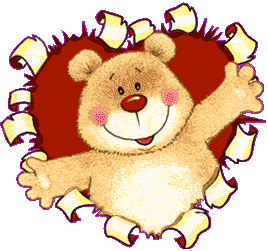 Sustantivos comunes y propiosTarea 1
3º Básicos
Los sustantivos comunes, son aquellos que sirven para nombrar cualquier persona, animal, cosa, fruta, institución, etc.
Ejemplos
Sustantivos comunes
personas:
mamá
niño
abuela
primo
vecina
amiga
animales:
perro
elefante
gato
pájaro
ratón
león
Frutas:
naranja
melón
plátano
manzana
pera
frutilla
instituciones:
colegios
supermercados
hospitales
comisarías
almacenes
restaurantes
El sustantivo propio sirve para nombrar a una específica persona, animal, institución, lugar, etc. Siempre se escriben con mayúscula. Ejemplos:
Lugares:
Santiago
Quilicura
Ñuble
San Luís
Valparaíso 
San Pedro
Personas:
Ariel
María
Diego
Alonso
Carolina
José
Animales:
Sachi
Docky
Pelusa
Minino
Cholo
Doncan
Instituciones:
Santa Isabel
Líder
Alvi
Padre Arrupe
Don Toño
Félix Bulnes
Sustantivos propios
Actividades
Todas las actividades deben ser copiadas y resueltas en el cuaderno, recuerda escribir con letra clara y respetando márgenes.

Cuando termines de hacer las actividades, pídele a un adulto que le saque fotos a tu trabajo y enviar al mail profesoramonicajara@gmail.com para ir observando tu trabajo.
¡A trabajar!
Lee las palabras y completa la tabla escribiendo a qué tipo de sustantivo corresponde y a qué categoría.
Ejemplo:
Pinta con lápiz azul los sustantivos comunes y con lápiz rojo los sustantivos propios.
Lee el siguiente texto, cópialo en tu cuaderno y luego haz una lista de sustantivos propios y otra lista de sustantivos comunes que encuentres en el texto.
Almendra es una niña muy amable, tiene demasiados amigos y lo que más le gusta es cuando su abuela Margarita le hace helado de frambuesas naturales. Almendra en sus vacaciones viajó al sur de Chile a ver sus primos y tíos, quedó encantada con los árboles y flores que adornaban el campo. Almendra es feliz, porque tiene un hermano pequeño llamado Sebastián con el que juega todo el día.
Crea un texto de 10 líneas con los sustantivos dados.
Viña del mar
amigos
madrina
Daniela
mamá
Líder 

Ante cualquier duda y consultas mi mail es: 
profesoramonicajara@gmail.com
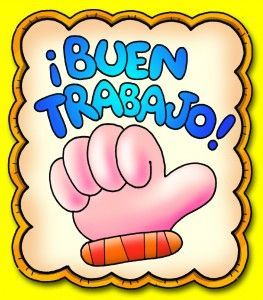 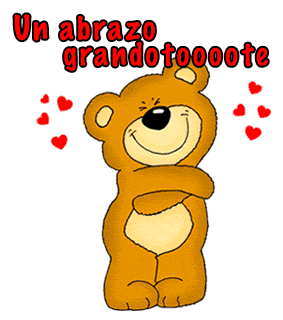